Georgia’s Writing Assessments
 
Grade 5 Writing AssessmentPre-Administration WorkshopJanuary 28-30, 2014 

Recorded Session 1/28/14 Link   Recorded Session 1/29/14 Link    

Recorded Session 1/30/14 Link   Recorded Session 2/10/14 Link
Main Administration :  March 5, 2014
Makeup Administration:  March 6, 2014
Webinar Etiquette

Please use the Audio Setup Wizard in the Tools Menu to configure and  test your audio settings before the presentation begins.
To eliminate interference from background noise in your area, please leave the Talk Button on mute if you are not speaking.
Due to the number of participants, we request that questions be submitted via Chat.
You will receive a prompt to download this PowerPoint. You can also go to Window, File Transfer to download any files sent through this webinar.
Please log-in with your name and the name of your district beside it (e. g., Michael Huneke – Appling).  If you have already logged-in, please place your name and district in the chat box.

The timer above indicates when we will begin.
1
Resources
Grade 5 Writing webpage:  http://www.gadoe.org/Curriculum-Instruction-and-Assessment/Assessment/Pages/WA-Grade-5-Resources.aspx 

Grade 5 Writing Update Bulletin for 2014
Manuals, Interpretive Guides, and Other Ancillary Documents
School and System Coordinators’ Manual 
Examiner’s Manual 
Interpretive Guide
Grade Five CCGPS Connections Resource Guide
Grade 8 Writing Performance Level Descriptors   
Grade 8 Assessment and Instructional Guide
Presentations 
Rubrics
Released prompts and sample papers from previous years
Additional Resources3
For Educators webpage:  http://www.gadoe.org/Curriculum-Instruction-and-Assessment/Assessment/Pages/Information-For-Educators.aspx 

Testing Calendar 2013 - 2015 (Updated August 2013)
Student Assessment Handbook 2013-2014
Accommodations Manual (Updated September 2013)
2014 Dates
Jan 28 – 30   	Pre-Administration Webinars
Feb. 18 – 21  	Materials arrive in systems
Mar. 05  	     	Main Administration – Blue 
Mar. 06  	     	Make-up Administration – Lavender 
Mar. 12 	     	Last day for answer documents to GCA 
Apr. 28 – May 2  Results arrive in systems
Who Should Test?
All fifth-grade students must participate – with the exception of those assessed using the GAA as prescribed in their IEP.
EL students in their first year (12 months) of
enrollment in a U. S. school may receive a one
time deferment if their proficiency in English
indicates that testing is not in the best educational interest of the student. 
Students with disabilities should be tested using the guidelines included in the coordinators’ and examiners’ manuals.
Grade 5 Writing Assessment Materials
Examiner’s Manual contains information for completing answer documents and administering the assessment. 
Writing Topic Page: 
		Forms 113, 209, 311 – Main Administration 	printed on blue paper
		Form 201 – Make-up topic printed on lavender 	paper
Collect ALL main topic pages at end of testing on    March 5, 2014
Do not distribute make-up topic page until               March 6, 2014
Grade 5 Writing Assessment
Measures student competency in one of three genres: narrative, informational, or persuasive.  
Topics will be spiraled, and students will receive either a narrative, informational, or persuasive topic.  
Writing topics must be distributed as packaged except in the case of students with IEPs, IAPs, or EL TPC plans requiring topics be read aloud (only in English).
Student writing will be assessed analytically in four domains: Ideas, Organization, Style, and Conventions. Analytic scoring will provide detailed information on student writing including scale scores and performance levels.
Grade 5 Writing Assessment
Three genres of writing:
Informational
Persuasive
Narrative
Analytic scoring in four domains:
Ideas (40%)
Organization (20%)
Style (20%)
Conventions (20%)
Five score point rubric
1 through 5 in each domain
Grade 5 Writing Assessment
The total time for administration is approximately 155 minutes with 120 minutes of actual writing time. The time limit is to be enforced.
Extended time beyond the 120 minutes must derive from an IEP, IAP (504 Plan), or EL-TPC.
Systems/schools may select to test in either one session or two sessions but all testing must be completed in one day (this is unique to Grade 5 Writing with new language on page 19 in the Examiner’s Manual).
One session includes a 5-10 minute break within the 155 minute window.
Two sessions includes a morning and afternoon session.  Systems and schools may determine the time for each session.
Answer Document
The Answer Document is 4 pages folded.
Page 1 includes student demographic information.  
Page 2 provides directions for the assessment, steps of the writing process, and recommended times to spend in each step. 
Note:  Suggested times are not absolute.  Encourage students to monitor themselves. 
Page 3 is the first writing page for the final draft. Students must enter Form Numbers on page 3. 
Page 4 is the second writing page.
Answer Document
Form numbers (topic numbers) are three-digit numbers.  Form numbers must be coded on pages 1 and 3.
A GTID should be coded as well as FTE.
SDU A and/or SDU B should only be coded by School or System Test Coordinators. 
SDU A should be used for GNET programs.  A separate header should be used to identify the school at which the student’s GTID/FTE resides. Codes of 6XXX should not be used.
Pre-Id labels should be used if ordered by the system.  Incorrect labels should not be used (please note that not all information from the pre-id file is displayed on the label due to space).
Answer Document
SRC section must be completed on page 1 if a student has an IEP, 504 IAP or an EL/TPC plan. 
Accommodations section must be completed on page 1 if a student has an accommodation in their IEP, 504 IAP or their EL/TPC plan.
If a student requires large print, the System Test Coordinator may enlarge the materials.  
If a student was present for the test but did not attempt to write, mark the PTNA bubble. Please note: If students attempt to write (e.g. draft page), the PTNA bubble should not be marked despite the answer document being blank.
The Student Writing Checklist is located on the Writing Topic Page.
Answer Document
Examiners should monitor students to ensure they proceed through the writing process and that they write their final drafts in the answer document.
Student responses must begin on Pg. 3 of the answer document.
Examiners may explain directions but not topics.
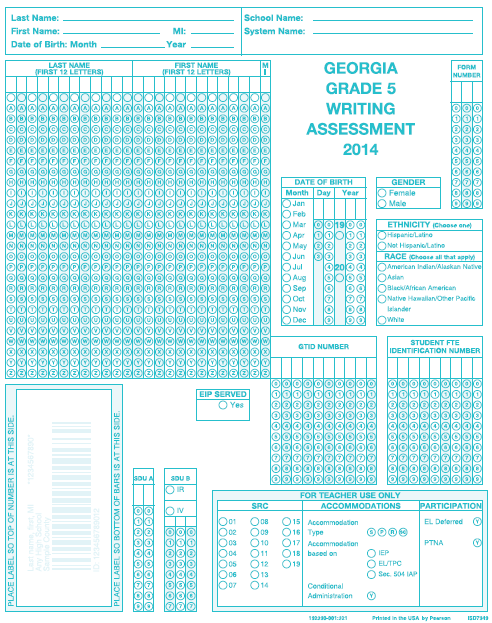 2014  Answer Document
Old answer documents will not scan.  

DO NOT USE OLD ANSWER DOCUMENTS!
Complete for all students
Complete for students without a Pre-ID label
Complete when applicable
  SDUA:  Code as Directed by page 9 in the Coordinator’s Manual
  SDUB:  Code as Directed by GaDOE
  SRC, Accommodations & Participation:  Code as Directed in the Coordinator’s Manual starting on page 6
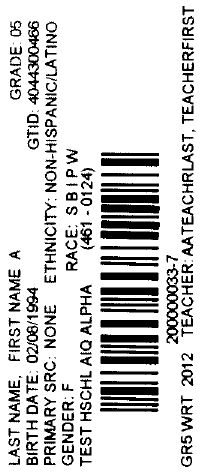 Pre-ID Label goes here!
DO NOT CODE CONDITIONAL UNLESS APPROVED BY THE GADOE!
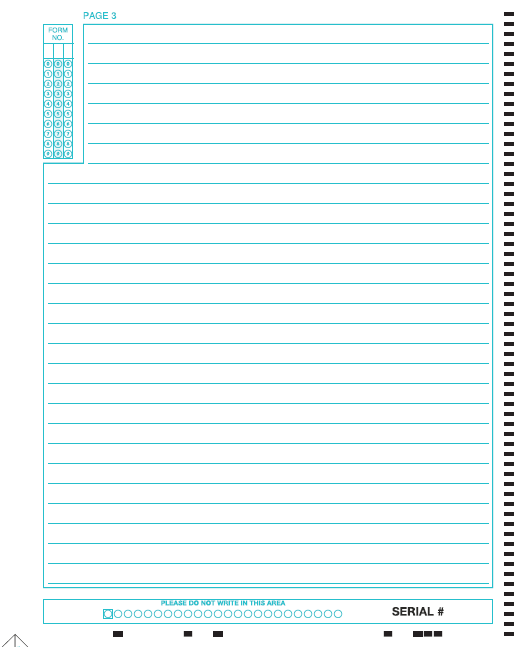 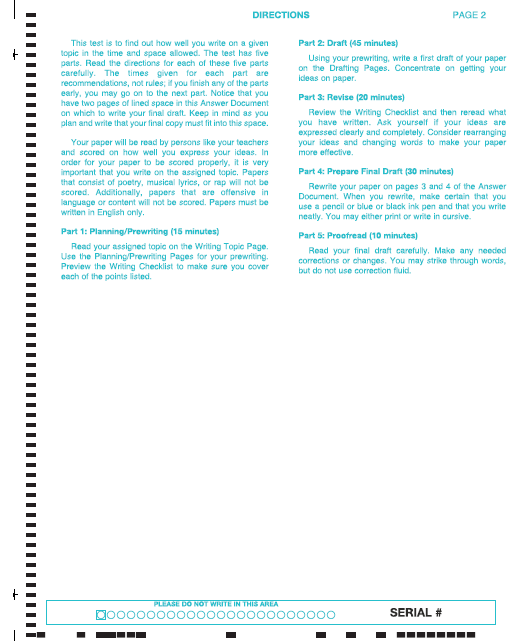 Students should begin writing on page 3.  Examiners should verify this as students begin their final copy.
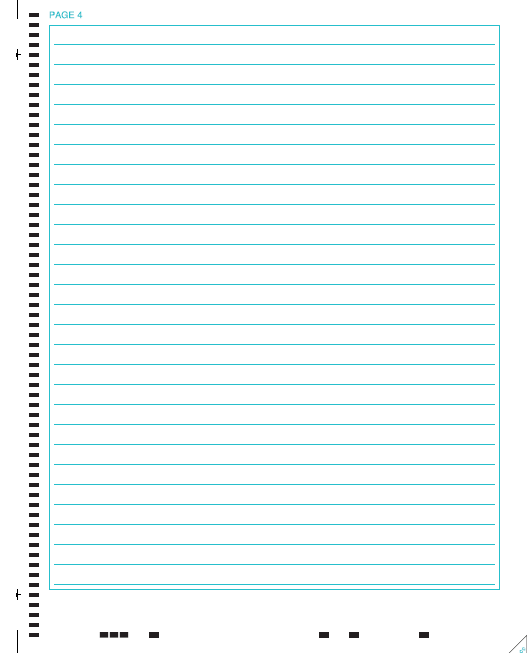 Answer Document – Pgs. 2, 3, and 4
15
Answer Document Pre-ID Label
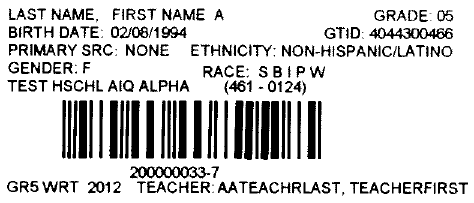 2014
Grade 5 Writing Assessment
Main Writing topics (3) will be spiraled (Blue Paper) at the student level.  Topic pages MUST be distributed in the order they are spiraled.  Again, the creation of “read-aloud” groups would be the exception to this.
Make-up topic is different  (Lavender Paper) from the main administration topic. 
The main writing topics with sample scored papers will be released after each administration.
School systems will receive scale scores and performance levels for students, schools, and system.
Understanding the Writing Topic:The Directions for Writing
The Directions for Writing tell what the students are supposed to do for the writing assessment.

The first sentence of the Directions for Writing provides the students with a format for writing  and gives the students an identifiable audience.

The final sentence of the Directions for Writing reminds the students to give many specific examples and ideas to elaborate their supporting ideas.
[Speaker Notes: It is not necessary for the paper to adhere to the conventions of formal letter writing if students are asked to write a letter to the audience. Students will not be penalized if they fail to address the letter or provide a closing. The students’ writing ability is being evaluated, not their knowledge of formatting letters.
Some students incorrectly interpret the phrase “reasons, examples, and evidence” and produce one paragraph of “reasons,” one of “examples,” and one of “evidence.” This strategy is not recommended.]
Format of the Writing Task
The Directions for Writing specify a format - such as a letter, speech, or a newspaper article - to give students a writing task that is similar to real world writing situations. 

Regardless of the specified format, students should have a clear controlling idea that is well developed with relevant details and examples.

Adhering to the conventions of a particular format is not evaluated on the state writing assessment.
[Speaker Notes: It is not necessary for the student to open with, for example, “Dear Principal,” or close the letter with “Sincerely, Grade 8 Student.”]
Format of the Writing Task
Likewise, it is not necessary for students to write their responses in two columns to simulate a newspaper article.

For example, if students are asked to write a letter, they will not be penalized if they fail to address the letter to the person named in the prompt or sign their name at the end of the letter. 

6.	The students’ writing ability is being evaluated, not their knowledge of formatting letters, speeches, or newspaper articles.
Topic Samples
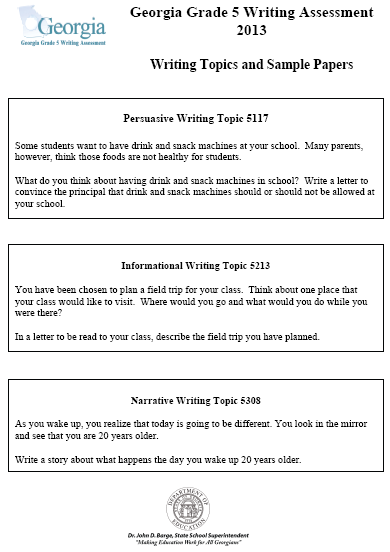 21
Student Writing ChecklistsOn the bottom of the Topic page
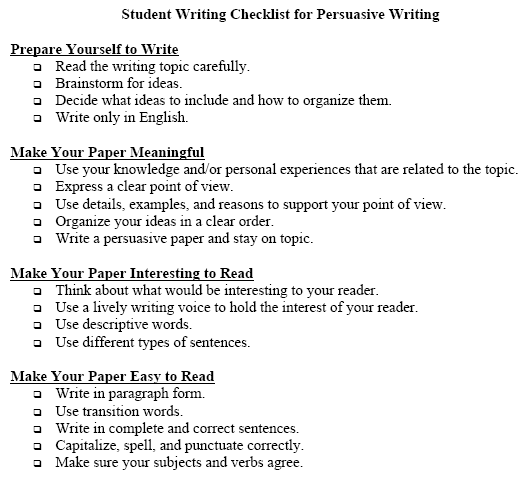 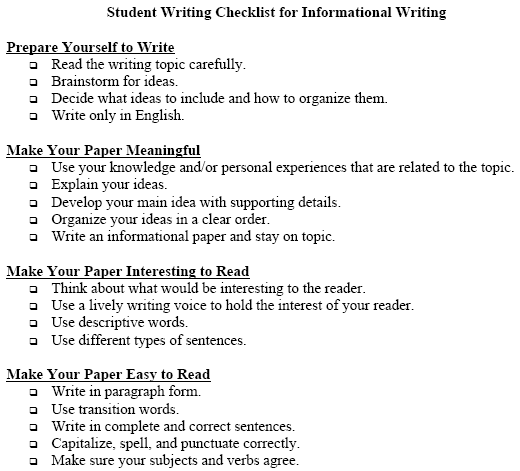 22
Student Writing ChecklistsOn the bottom of the Topic page
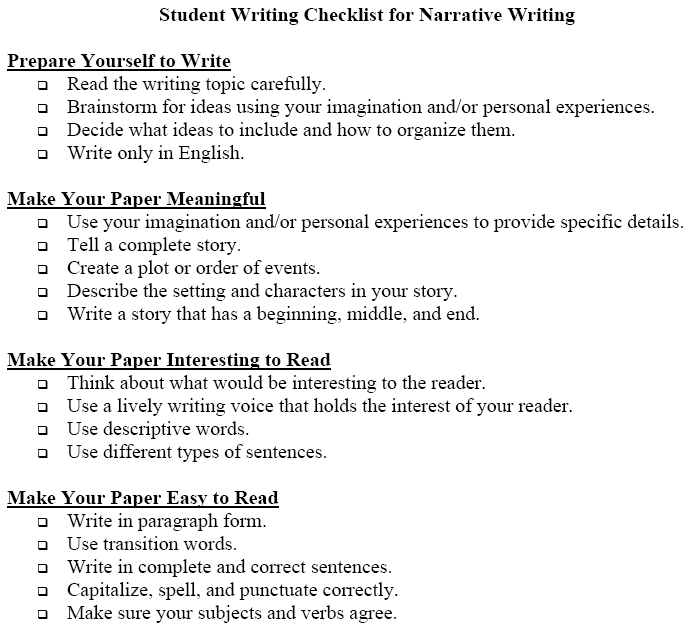 23
Grade 5 Writing Assessment Materials
System/School Coordinator’s Manual – Used for training
Includes information for receiving, distributing, and returning materials
Examiner’s Manual – Used for training
Includes examiner’s script on how to fill out demographic page and assessment directions
Grade 5 Writing Assessment Materials
Main Topic Page 
Planning/Prewriting Page 
Drafting Page 
Answer Document 
Barcode labels – don’t use old ones; check for accuracy
Make-up Topic Page

Pencils are for document coding, and may be used for Planning/Pre-writing Pages and Drafting Pages

Responses may be completed in pen or pencil on pages 3 and 4 of the Answer Document  (this is unique to Grade 5 Writing-the vast majority of responses over the years have been in pencil ) 

There should be timing devices for timing the test administration and “Testing—Do Not Disturb” signs posted.
Packaged together
Grade 5 Writing Assessment Materials
Classroom Answer Sheet Transmittal Forms. 
Use of these are optional. Use only if class level reports are desired.
School Building Answer Document Transmittal Forms. 
There should be a transmittal form for each school.
It is pre-coded with your system and school number. 
Please verify that the code is correct. 
Each School Coordinator should be provided a form with the correct school code.
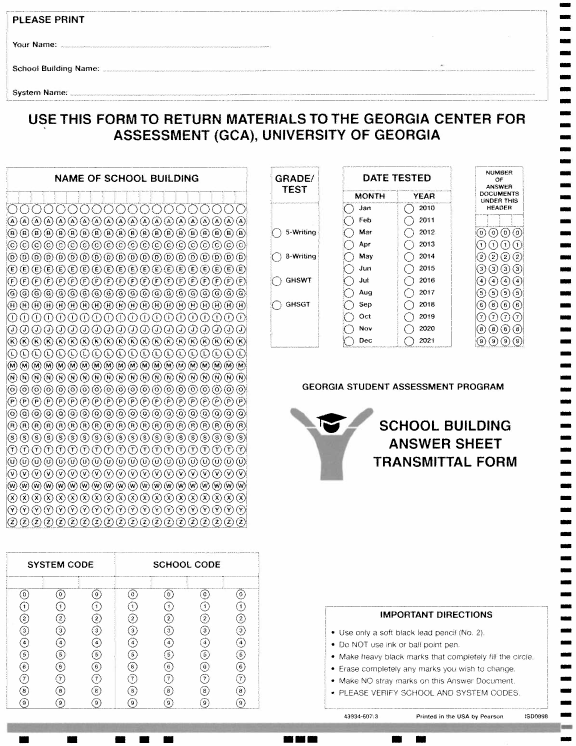 School Building Answer Sheet Transmittal Form
Print information
Bubble in building Name
Bubble Assessment (5-Writing)
Bubble “Mar” and “2014”
Bubble number of answer documents sending in and paper banded to transmittal form (right justify)
Bubble in System Code
Bubble in School Code
Grade 5 Scoring Rubric for Ideas
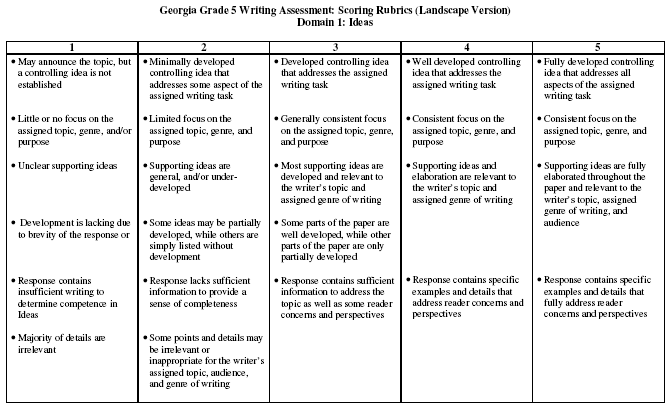 Grade 5 Scoring Rubric for Organization
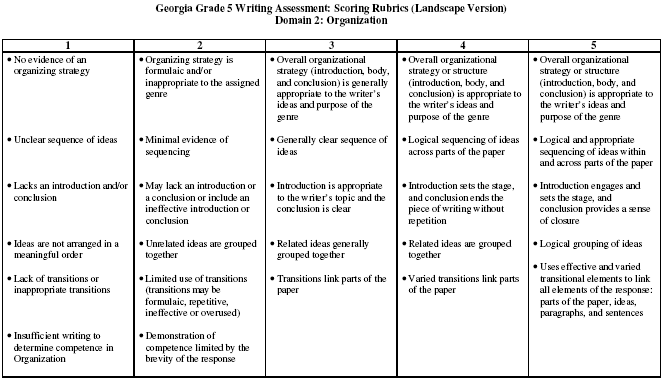 Grade 5 Scoring Rubric for Style
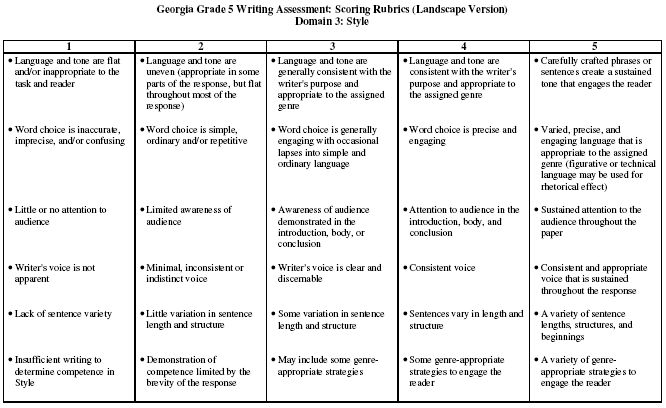 30
Grade 5 Scoring Rubric for Conventions
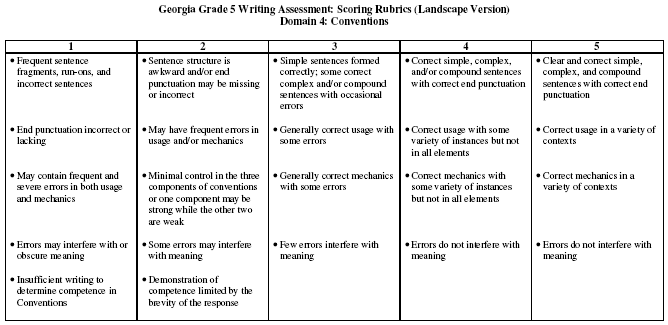 31
Accommodations
Only approved accommodations listed in the Student Assessment Handbook (SAH) may be used.
There are no state-approved conditional accommodations.
If a student’s IEP, 504 IAP, or EL/TPC calls for an unapproved accommodation, please contact the Assessment and Accountability Division by calling the main number at (404) 656-2668 or submitting the form by fax at (404) 656-5976 for approval at least 6 weeks in advance.
Use of unapproved accommodations may result in an invalidation.
Types of accommodations must be coded on the answer document.
Watch for cases of unexpected injuries to dominant hands/wrists/arms.  Prepare in advance for students with existing injuries.
Braille Availability
Systems that require Braille testing materials should contact Jeremy Granade (888-392-8977 or jgranade@uga.edu) at the Georgia Center for Assessment by February 19, 2013.   If requested by February 19, 2013, delivery should occur no later than February 24, 2013.
33
Word Processor and Enlarged Copies
A word processor is not allowed in grade 5 unless it is a part of the student’s IEP, IAP, or 504 Plan and is a part of the regular instructional program accommodations.
If a word processor is used, place the print out inside the answer document with the student’s GTID and form number in the upper right hand corner of the print out. 
System Test Coordinators may enlarge a copy of the writing topic for students requiring a large print version as prescribed in a student’s IEP or 504/IAP .  
If pages 3 and 4 of the Answer Document is enlarged, please place the enlarged copy inside the answer document with the student’s GTID and form number in the upper right hand corner of the enlarged paper.

Special Note:  Third grade students are allowed to use a word processor in production of their samples for the Gr. 3 Writing Assessment.
Reminders
ALL responses must be written in English.

Prompts may be read aloud (only in English) if specified in the IEP, IAP, or EL/TPC plan.

Examiners may read or clarify directions.  They may NOT clarify the prompt.
Irregularities (IR)
Events and circumstances that depart from standardized testing procedures are irregularities.
 
They may have an impact on student performance that is not possible to define.
  
They are reported and student scores flagged simply to say, “There is something different about the conditions under which this score was obtained.  Use caution in interpreting the score.”
Some Examples of Irregularities
Irregularities in Security:

Examinee was given access to test questions or prompts prior to testing. 
Test Examiner or other personnel copied or reproduced and distributed secure test materials. 
Test Examiner or other personnel coached examinee(s) during testing. 
Test Examiner or other personnel altered or interfered with examinee’s responses in some way. 
Test Examiner or other personnel made responses available to the examinee. 
Test Examiner or other personnel failed to follow regulations and/or procedures for test security. 
Test Examiner or other personnel used or handled the test materials for a purpose other than test administration (i.e. teacher takes a test home to review; teacher/administrator reads a test booklet after school, etc.)
Some Examples of Irregularities
Irregularities in Test Administration:

Test Examiner or other personnel failed to follow administration directions for the test. 
Examinee’s prompt and/or answer sheets become lost. 
Teaching aids are displayed in the testing environment (i.e. a bulletin board containing instructional materials) during testing. 
Test Examiner fails to provide an examinee with a documented accommodation or with an accommodation that is not documented and therefore is not appropriate.
Invalidations (INV)
Irregularities that significantly affect student performances or compromise the integrity of the testing may result in invalidation of student scores. 

Cheating, altering responses, or disclosing content early are examples of irregularities resulting in invalidations. 

New wording in the Examiner’s Manual (page 13)
If you use (or attempt to use) an electronic device, such as a cell phone, to photograph or share information or images from any of the writing test materials, your test will be invalidated and you will not receive a score.
Reporting Irregularities and Invalidations
Irregularities MUST be handled and reported
promptly. 

mishandling/loss of materials
incorrect accommodations 
cheating 
etc.
Reporting Irregularities and Invalidations
Procedures for reporting are in the Student Assessment Handbook .
Examiner provides full report to school coordinator
School Coordinator reports to System Coordinator
System Coordinator contacts GaDOE 
Coding is decided
Codes for IR and IV will be different
STC reports in the MyGaDOE portal (include statements)
41
Entering IRs into the MyGaDOE Portal
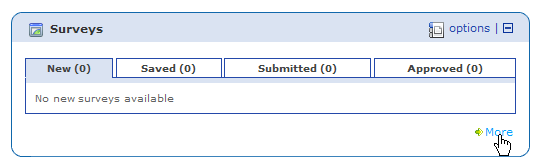 In the MyGaDOE Portal, find the “Surveys” section and click on “More”

https://portal.doe.k12.ga.us/login.aspx
Click on “View Summary” next to Testing Irregularity Form
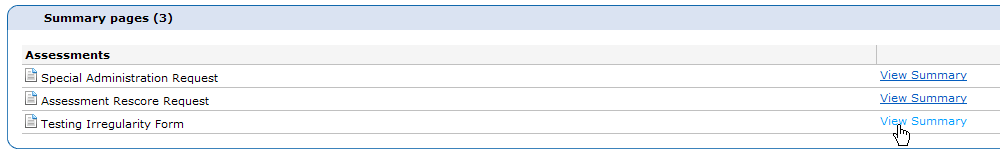 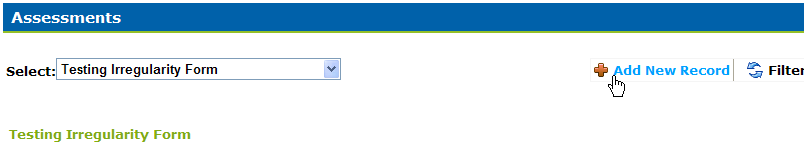 Click on “Add New Record”
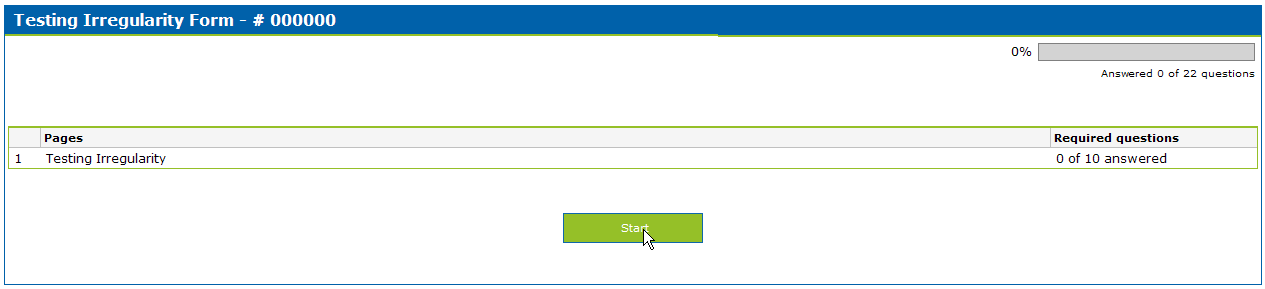 Click on “Start”
Entering IRs into the MyGaDOE Portal
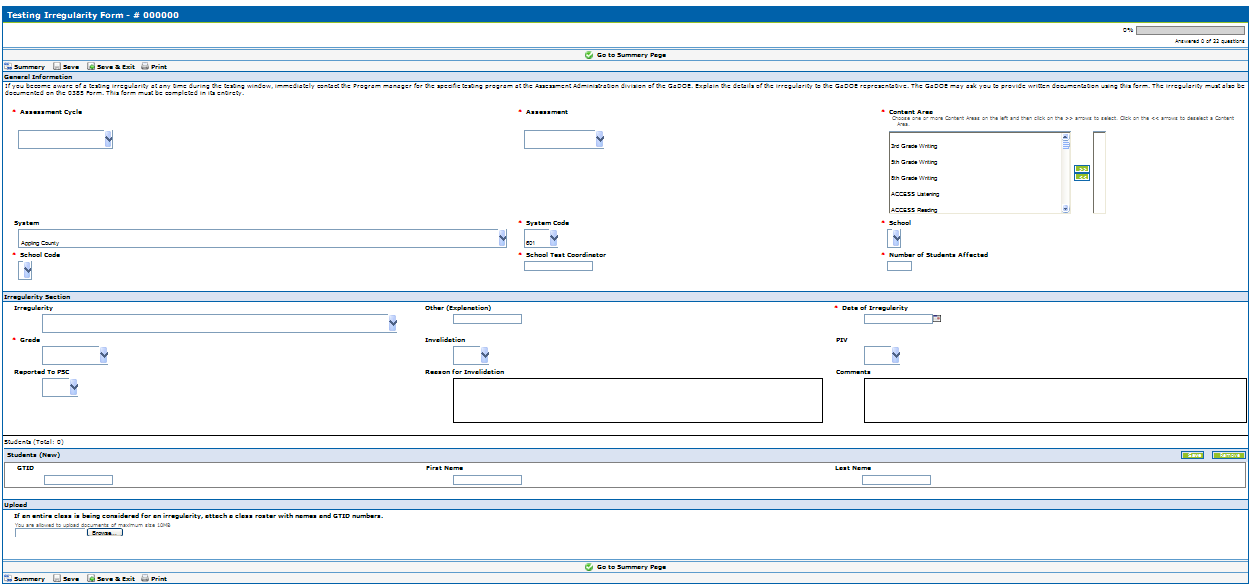 Pick Assessment Cycle
“Spring 2014”
Pick the Assessment
Pick the Content Area(s)
Pick your system
Pick your system code
Pick the school
Type the STC
Type the number of students
Pick the school code
Select an IR
Explain only if “Other”
Pick date of IR
PIV - Yes or No
IV - Yes or No
Select Grade of Student
Explain why the IR is an IV
Explain what happened here
PSC - Yes or No
Enter student(s) GTID here.  First and last name will populate automatically and you may add more students if needed.
Attach a class list and/or statement(s)/evidence by browsing and selecting file on your computer.  You may only attach one document so multiple items will need to be zipped or combined into one document..
Fill out the irregularity form and then click on “Save & Exit”
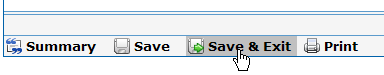 Click on “Submit for Approval”
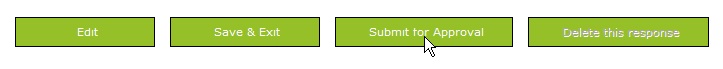 Breach of Professional EthicsProfessional Standards Commission
coaches examinees during testing, or alters or interferes with examinees’ responses in any way; 
gives examinees access to test questions or prompts prior to testing; 
copies, reproduces, or uses in any manner inconsistent with test security regulations all or any portion of secure test booklets/online testing forms; 
makes answers available to examinees; 
reads or reviews test questions before, during (unless specified in the IEP, IAP, or EL/TPC), or after testing; 
questions students about test content after the test administration; 
fails to follow security regulations for distribution and return of secure test materials as directed, or fails to account for all secure test materials before, during, and after testing (NOTE: lost test booklets constitute a breach of test security and will result in a referral to PSC); 
uses or handles secure test booklets and answer documents for any purpose other than examination; 
fails to follow administration directions for the test; 
fails to properly secure and safeguard pass codes/usernames necessary for online test administration; 
participates in, directs, aids, counsels, assists, encourages, or fails to report any of these prohibited acts; 
erases, marks answers, or alters responses on an answer document.
Irregularities/Invalidations
Some common ways to reduce the irregularities in your system/school:

Examiners should move about the room during the entire testing session.
Examiners should not dismiss students until all counts have been verified.
Schools should count materials before distributing to examiners.
In-depth training should be provided and documented for all examiners and proctors.
Irregularities/Invalidations
Some common ways to reduce the irregularities in your system/school:

Review IEP, IAP, and EL/TPC documents in advance of testing to plan accordingly.
Examiners may only read and clarify instructions.  Prompts may not be clarified.  Prompts may not be read unless specified in an IEP, IAP, or EL/TPC.
Cell phones should not be allowed in the testing environment.  If it is determined the cell phone was not used to cheat, then the incident is a behavior referral and not an invalidation.
PLANNING FOR TEST ADMINISTRATION
CONDUCIVE ENVIRONMENT

Seating spaces and writing surfaces are large enough 
Seating arranged to prevent cheating. 
NO cell phones, PDAs, or other electronic devices in the exam room. 
Take any discovered devices away immediately.  Return them at a later time.
Pens and pencils available. 
Keep a timing device visible - You should have a clock or watch to keep track of time during test administration. 
Verify that the correct topic is being used (Main vs. Make-up).
PLANNING FOR TEST ADMINISTRATION
EXAMINERS 

Be certain that student Answer Documents are prepared correctly. 
Verify that the correct topic is being used before distributing to students (Main vs. Make-up).
Be certain that students respond in the appropriate sections of the Answer Document. Marking responses in the wrong content area, even if later erased, can cause scoring errors. 
Monitor students – be prepare for the unexpected.
Be certain students code the correct form number/letter on their Answer Documents.
PLANNING FOR TEST ADMINISTRATION
PROCTORS 

When 30 or more students are to be tested in one room, the assistance of a Proctor is required. At least one Proctor is required for each additional 30 students. If students are tested in groups of less than 30, a Proctor is highly recommended. 
Proctors must be trained in appropriate test procedures before testing begins. Tasks which they must perform should be clearly specified. They may help in distributing and collecting materials, assisting students with coding on the Answer Document, observing students from different points in the room while tests are being administered, and answering students’ questions concerning the test directions. To prevent the neglect of any students in large groups, Proctors may be assigned to specific areas of the room during test administration. Proctors must not explain the test items or coach students in any way.
PLANNING FOR TEST ADMINISTRATION
RESOURCES & AIDS

NO dictionaries, textbooks or any other aids and/or resources that would provide assistance. Any instructional materials displayed in the room that could provide an advantage during the assessment period (such as posters, helpful writing hints, etc.) should be covered or removed during testing. 
Exception:  Word to Word dictionaries as prescribed in an EL-TPC plan.
System Coordinator Information
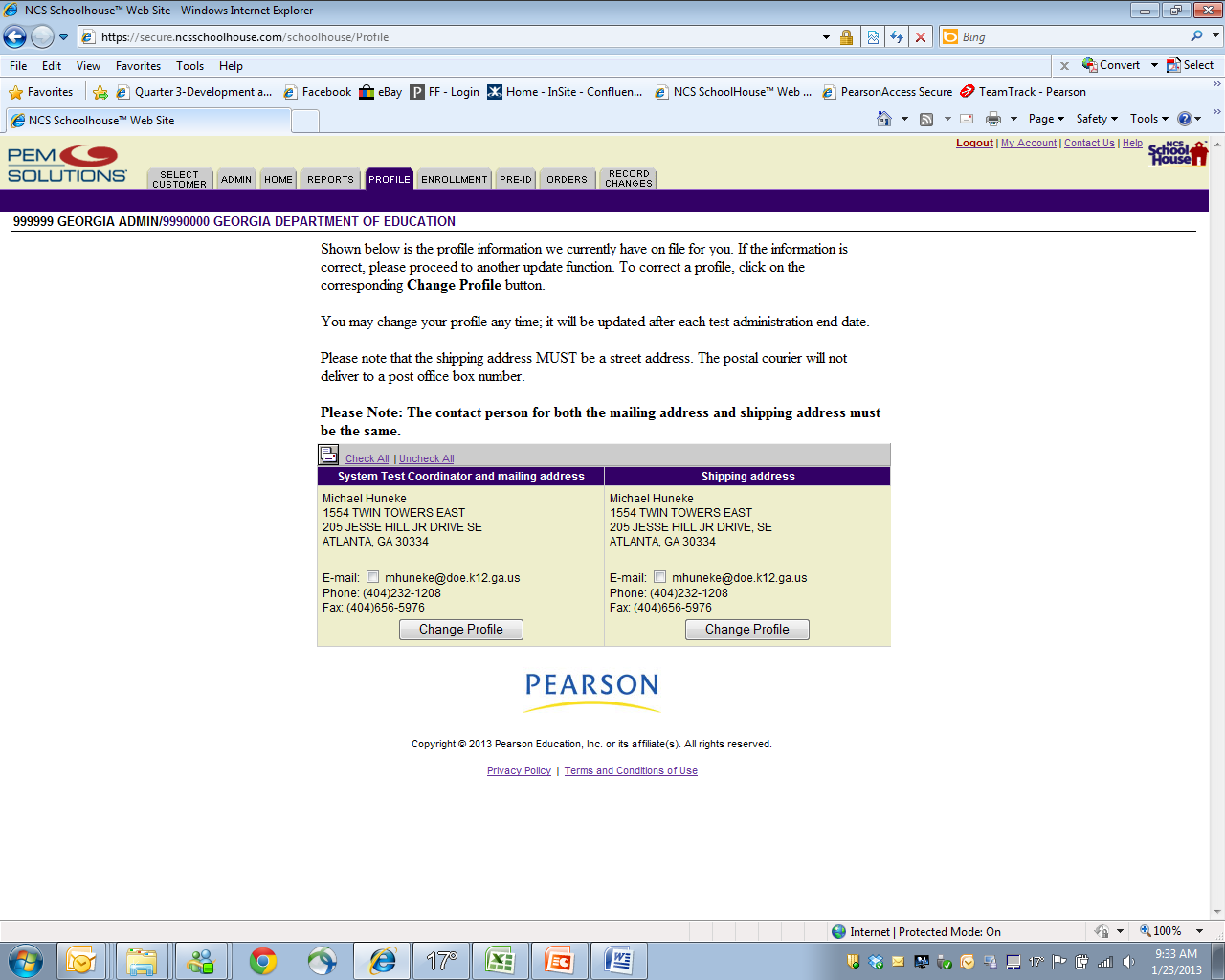 51
Enrollments/School Codes
To close a  School or to Update a School name
To add a School
Update a School
Enrollment Totals
Click on Reports
School  information
Ordering Additional MaterialsPlease make only one additional order for your system.
Click on the Orders Tab
Order Additional MaterialsPlease make only one additional order for your system.
Click on Order Additional Materials
Order Tracking
Click on Order History and Tracking
To Order Materials Click  on Order Additional Materials
Tracking Orders
Click on the Tracking  Number to View Status of Shipment
Instructions for Returning Boxed Materials to GCA
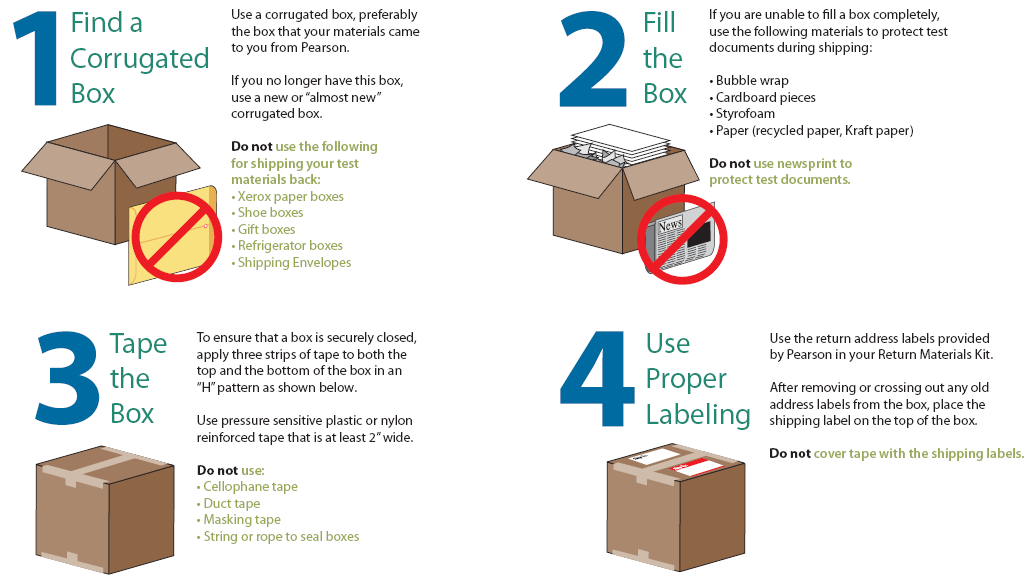 59
Results
Comparisons can not be made to QCC (2006 and prior writing assessments) results.  
A new base line was established with the implementation of the new writing assessments in 2007.
Systems should receive results between April 28 and May 2, 2014, dependent upon the following:
Your system shipment was received on time
Form numbers were coded correctly
Answer documents were completed correctly

* Please Note:  The dates that results will be delivered to systems are posted on the State Testing Calendar and the Update Bulletin found on the GaDOE website.
Writing Assessment Contacts
GaDOE
Michael Huneke
404-232-1208 
mhuneke@doe.k12.ga.us

GCA
Jeremy Granade
888-392-8977
jgranade@uga.edu